Устройство увеличительных приборов
для 5 класса
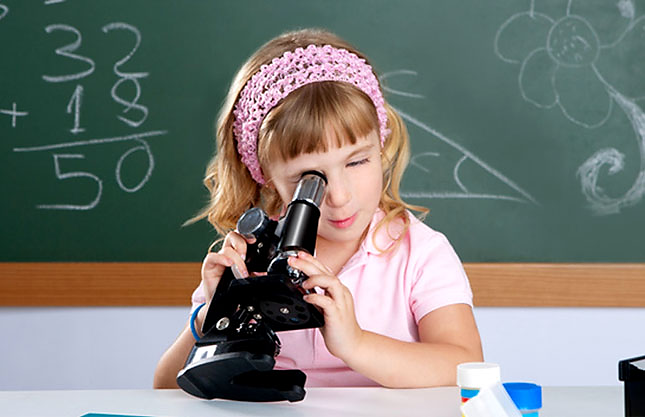 Урок-презентацию подготовила учитель биологии ГБОУ города Москвы «школа с углублённым изучением иностранных языков  № 1242» Герасимова Ирина Германовна
Урок  практического применения  знаний
Увеличительные приборы (лупа, микроскоп). 
Правила работы с микроскопом. 
Лабораторная работа №1 «Устройство лупы и светового микроскопа. Правила работы с ними».
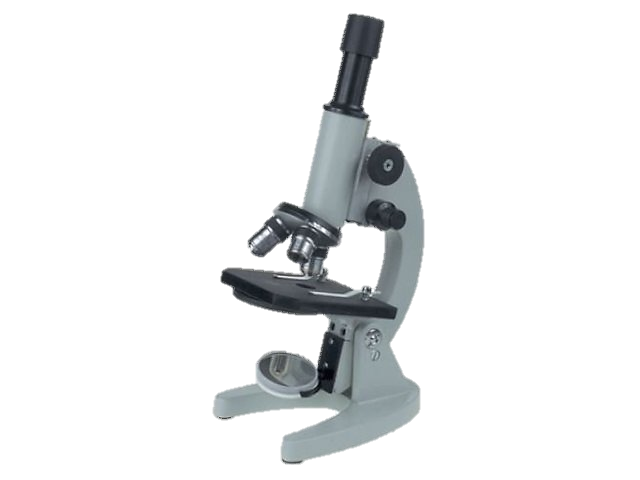 Предметные результаты
Учащиеся должны знать:
Учащиеся должны уметь:
устройство лупы и микроскопа.
Правила работы с увеличительными приборами.
работать с лупой и микроскопом.
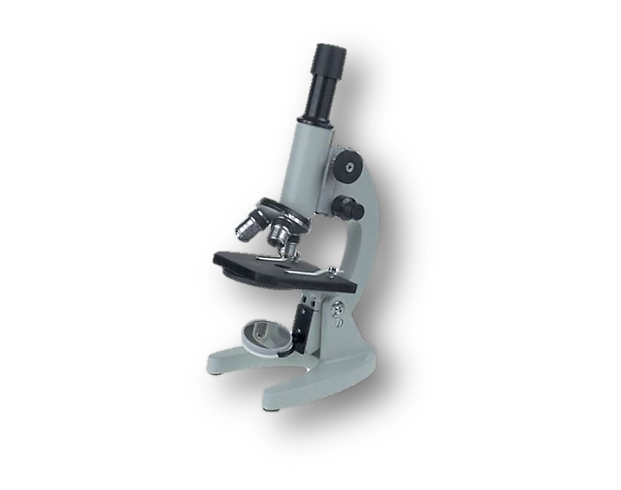 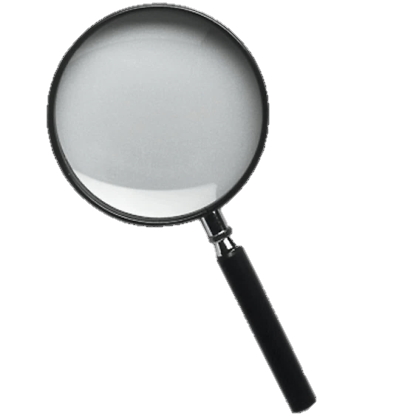 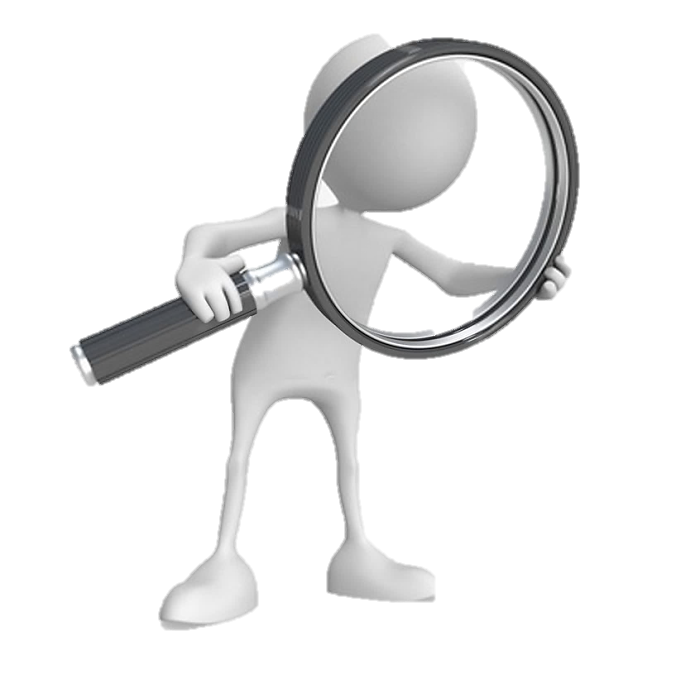 Лабораторная   работа №1
«Устройство лупы и светового микроскопа. Правила работы с ними».
Цель лабораторной работы:

изучить устройство лупы и микроскопа,
познакомиться с правилами работы с микроскопом.
Этапы  работы
Знакомство с устройством лупы.
Знакомство с устройством микроскопа.
Изучение правил работы с микроскопом (настройка).
Рассматривание препаратов под световым микроскопом.
Проверочный тест.
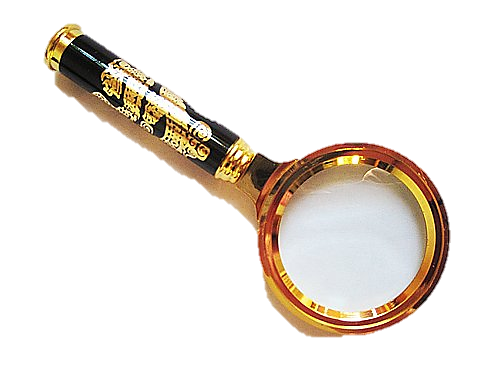 Знакомство  с  устройством лупы
Самый простой увеличительный прибор, который может увеличить предметы от 2 до 25 раз.
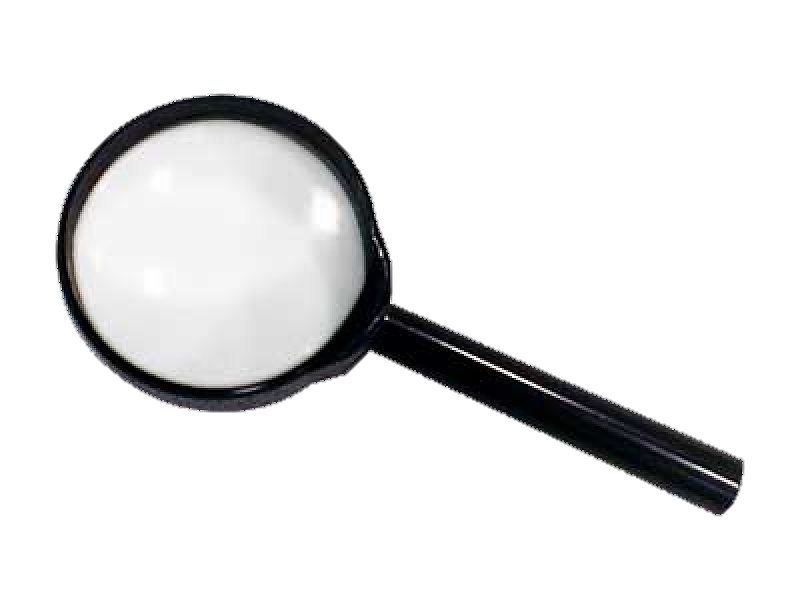 Строение  лупы
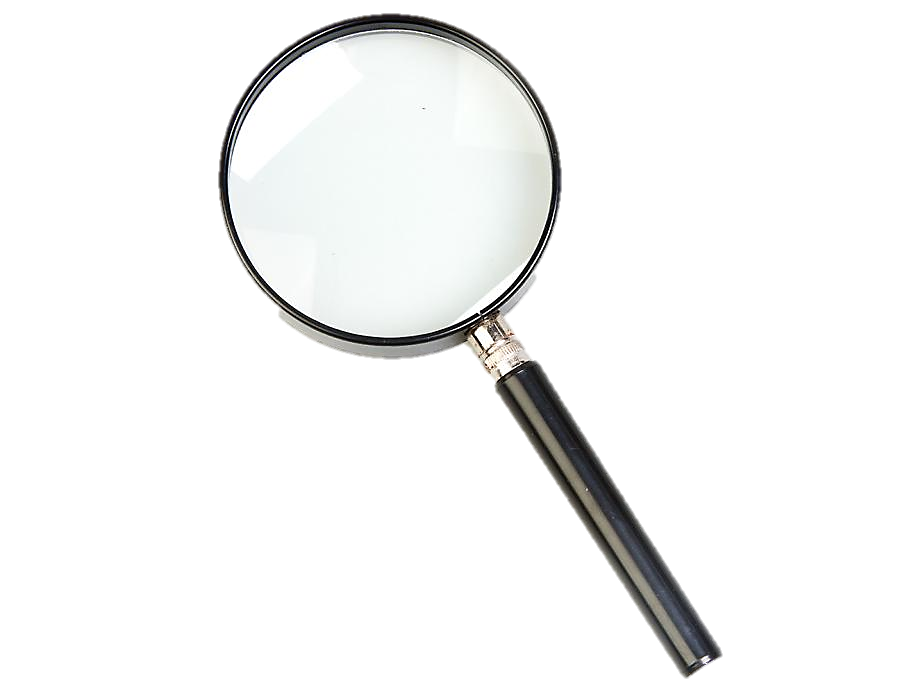 Увеличительное стекло (линза)
Оправа
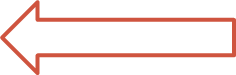 Ручка
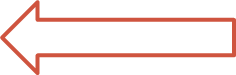 При  работе  с  лупой
Берём за ручку и приближаем к предмету до чёткого его видения.
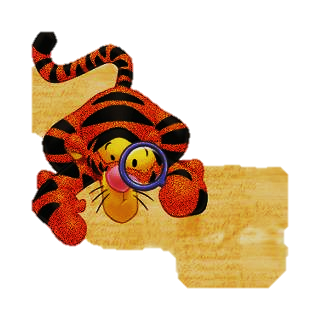 Задание 1.
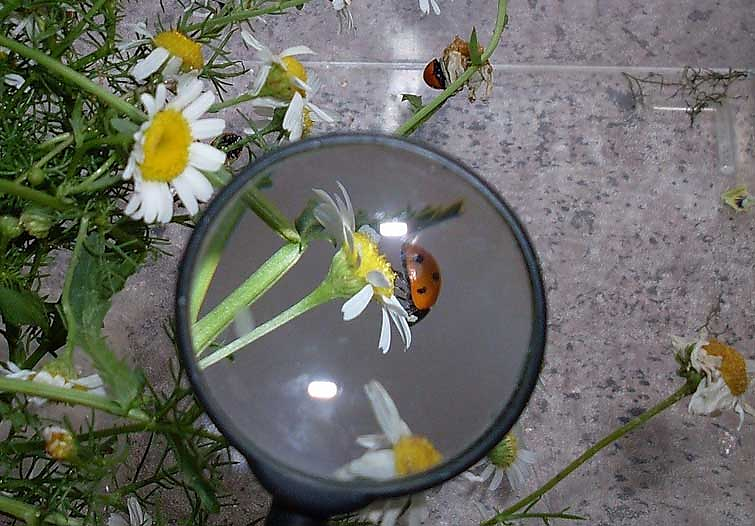 Возьмите лупу и рассмотрите текст в учебнике.
Вопрос: какие объекты можно рассмотреть, если вы учёный – биолог.
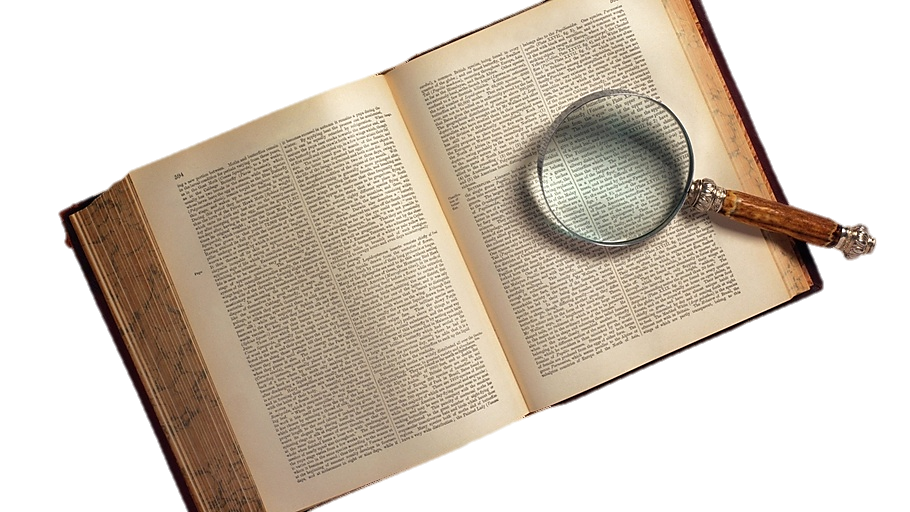 Микроскоп
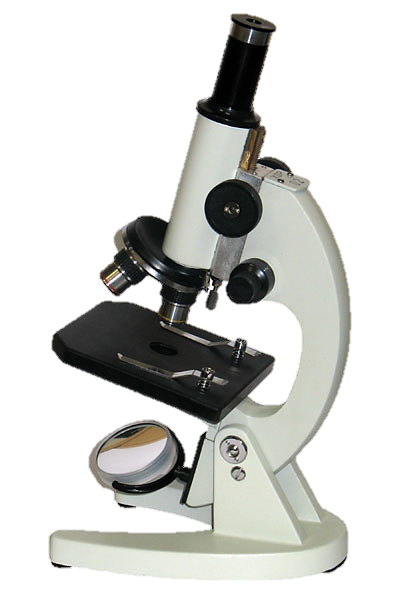 (греч. μικρός — маленький и σκοπέω — смотрю) — прибор, предназначенный для получения увеличенных изображений, а также измерения объектов или деталей структуры, невидимых или плохо видимых невооружённым глазом.
История создания микроскопа
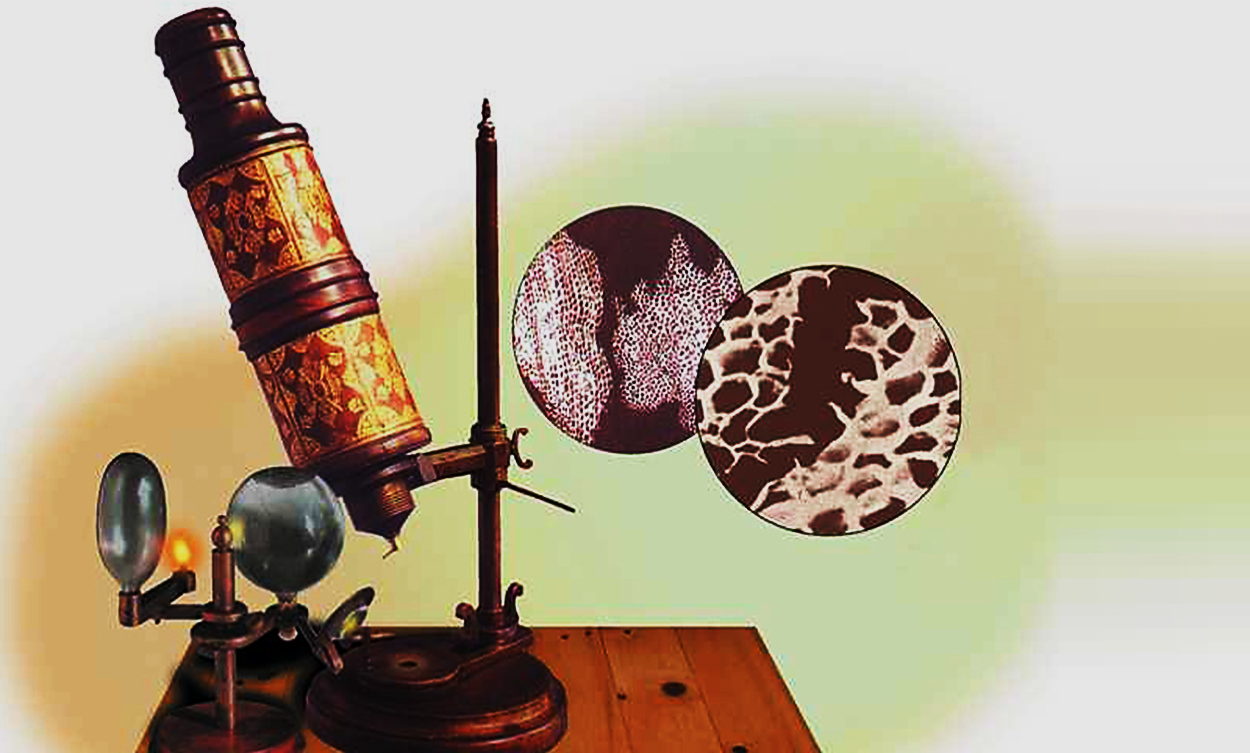 Роберт Гук с помощью усовершенствованного им  микроскопа наблюдал структуру растений и дал чёткий рисунок, впервые показавший клеточное строение пробки (термин «клетка» дал  Гук). 
Это было в 1665 году.
Микроскоп Гука
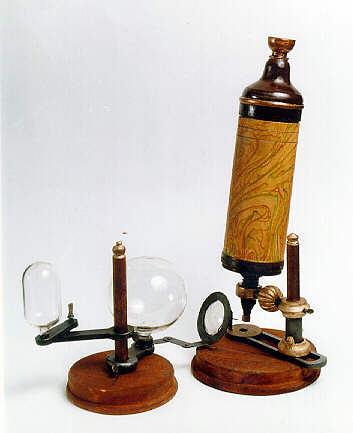 Знакомство с устройством микроскопа
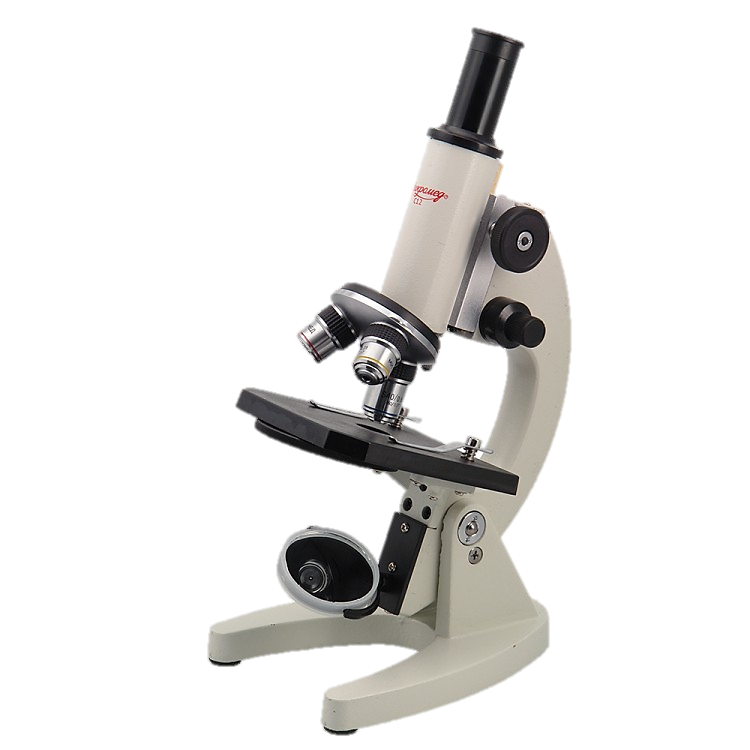 тубус
штатив
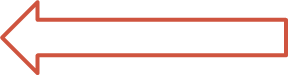 столик
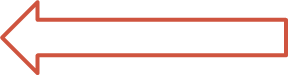 основание
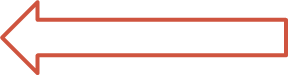 Знакомство с устройством микроскопа
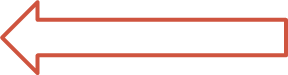 окуляр
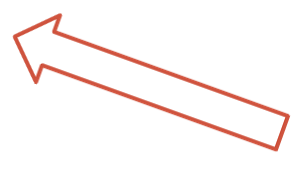 Регулировочный винт
объектив
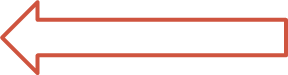 зеркало
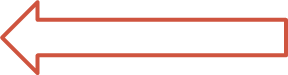 Как определить увеличение микроскопа?
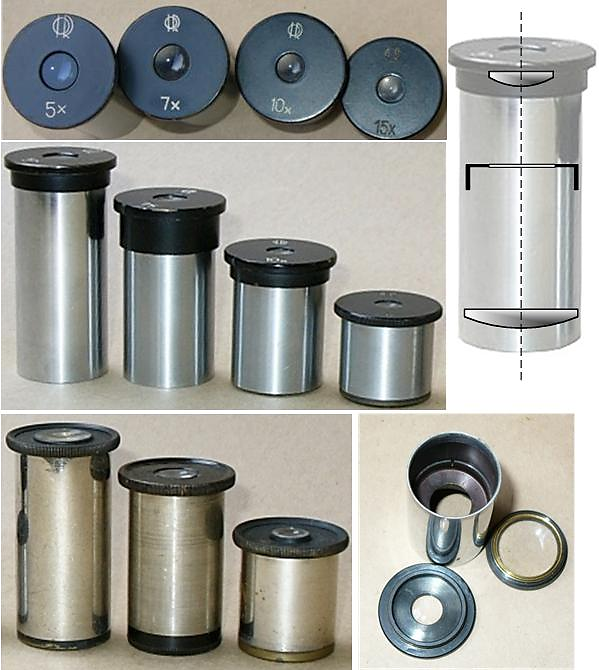 Произведение двух чисел покажет увеличение микроскопа.
Изучение правил работы с микроскопом
Работаем сидя.
Поставить микроскоп на середину парты, штативом к себе.
Во время работы его НЕ сдвигать!
Вопрос: найдите ошибку на рисунке.
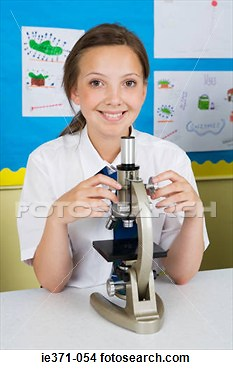 Ставим штативом к себе!
Изучение правил работы с микроскопом
4. Глядя одним глазом в окуляр и пользуясь зеркалом с вогнутой стороной, направить свет от окна в объектив, а затем максимально и равномерно осветить поле зрения.
Изучение правил работы с микроскопом
5. Положить микропрепарат на предметный столик так, чтобы изучаемый объект находился под объективом.
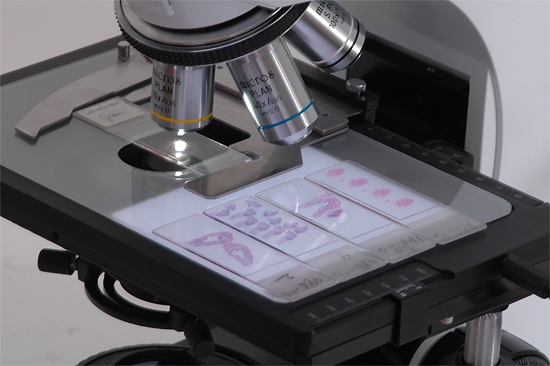 Изучение правил работы с микроскопом
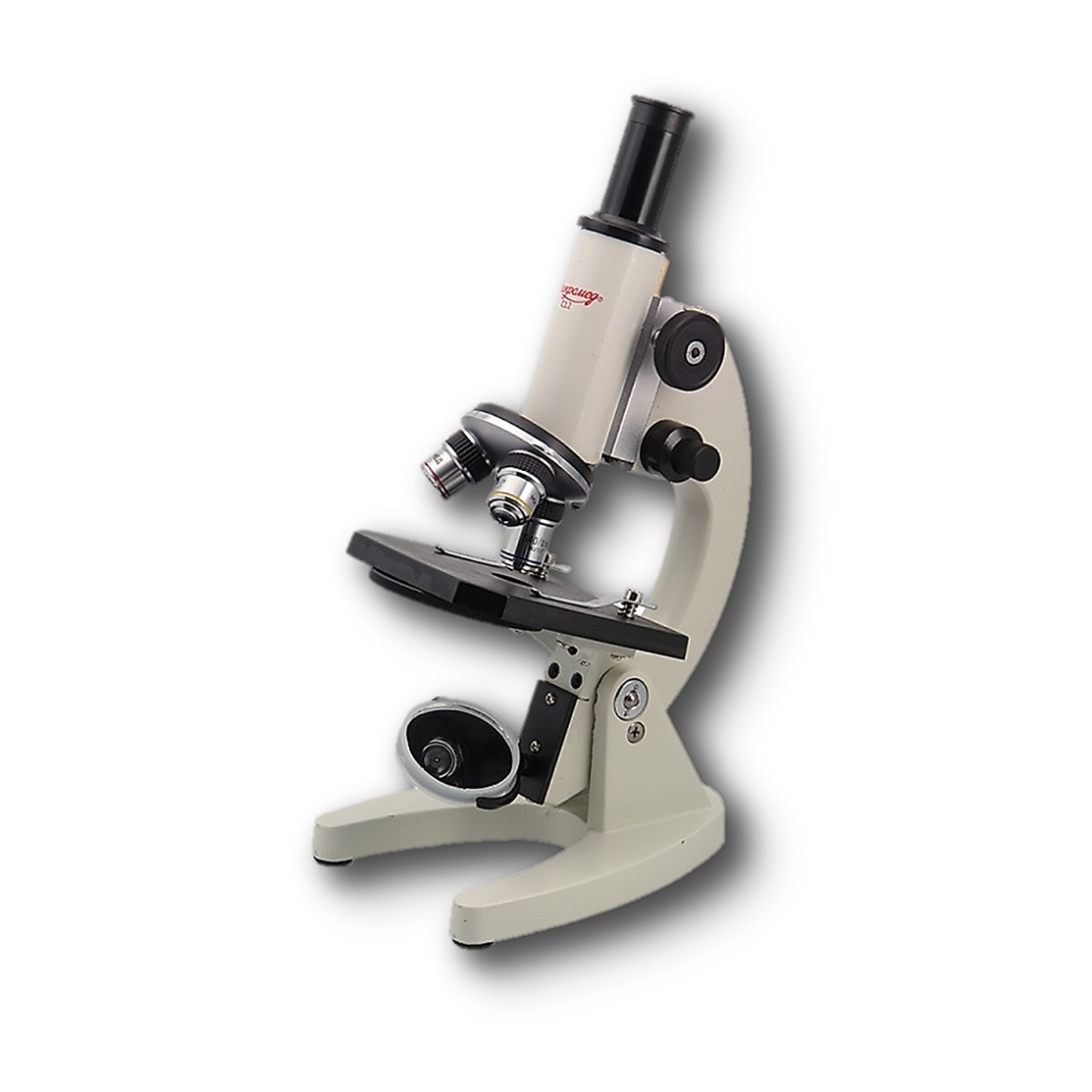 6. Глядя сбоку, опускать объектив при помощи макровинта до тех пор, пока расстояние между нижней линзой объектива и микропрепаратом не станет 4-5 мм.
Нельзя смотреть в окуляр и опускать объектив!
Рассматривание микропрепаратов под световым микроскопом
Положите готовый микропрепарат кожицы лука на предметный столик под зажимы.
Соблюдайте все правила работы с микроскопом.
Рассмотрите микропрепарат.
Микропрепарат кожицы лука под световым микроскопом
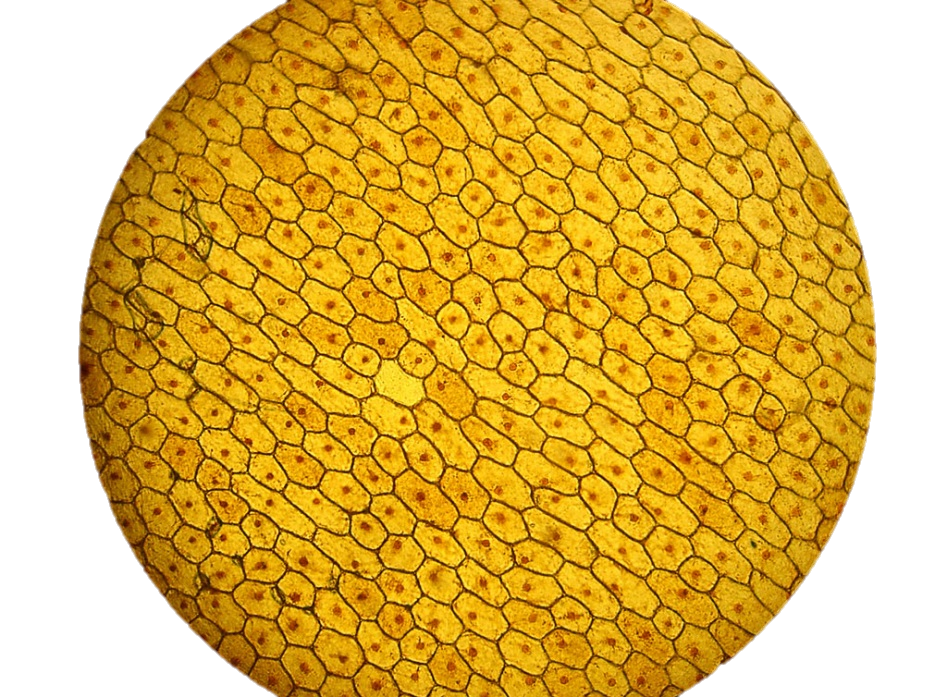 Проверочный тест
1. Расширить свои познания в области клеточного строения организмов, человеку позволило изобретение:
Телескопа
Подзорной трубы
Микроскопа
Бинокля
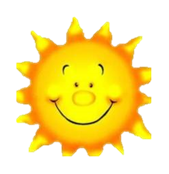 Проверочный тест
2. Увеличение изображения, обеспечиваемое световым микроскопом, соответствует:
Увеличению, которое обеспечивается окуляром
Увеличению, которое обеспечивается объективом
Сумме увеличений объектива и окуляра
Произведению увеличений объектива и окуляра
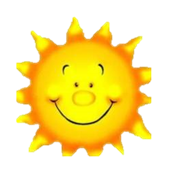 Проверочный тест
3. Световой микроскоп даёт увеличение в:
2.5 раз
20 раз
2500 раз
25000 раз
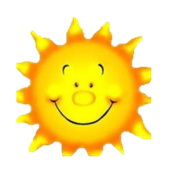 Проверочный тест
4. Если на окуляре стоит цифра 8, а на объективе – 20, то увеличение микроскопа будет:
28
16
160
8/20
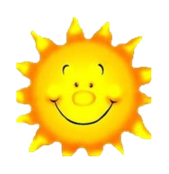 Проверочный тест
5. Установите правильную последовательность работы с микроскопом.
Регулировочными винтами навести резкость на объект
Закрепить зажимами микропрепарат
Глядя в окуляр, настроить зеркалом поток света
Положить на предметный стоик микропрепарат
Зарисовать микропрепарат
Поставить микроскоп штативом к себе на расстояние 5-10 см от края стола.
634215
Проверочный тест
6. Какое увеличение даст ручная лупа?
2.5 раз
20 раз
2500 раз
25000 раз
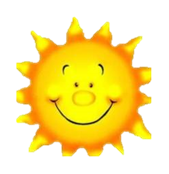 Проверочный тест
7. Существование клеток впервые обнаружил:
Роберт Гук
Антони ван Левенгук
Томас Мор
Чарлз Дарвин
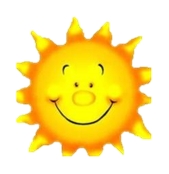 Проверочный тест
8. Если увеличение микроскопа равно 600, чему будет равно увеличение окуляра и объектива?
300 + 200
900 - 300
10 х 60
1200 : 2
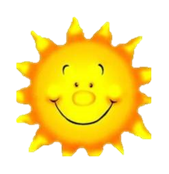 Проверочный тест
9. Ручная лупа – это:
Главная часть предметного столика
Часть микроскопа
Находится под предметным столиком
Самый простой увеличительный прибор
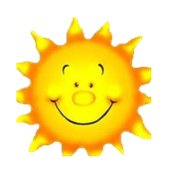 Проверочный тест
10. Отметь верное утверждение:
Главные части светового микроскопа – объектив и окуляр, ввинченные в зрительную трубку – тубус
Увеличительное стекло лупы двояко вогнутое
С помощью лупы можно увидеть внутреннее строение клетки
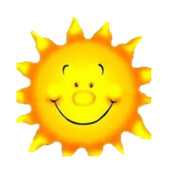 Домашнее задание
Вопросы после параграфа 6.
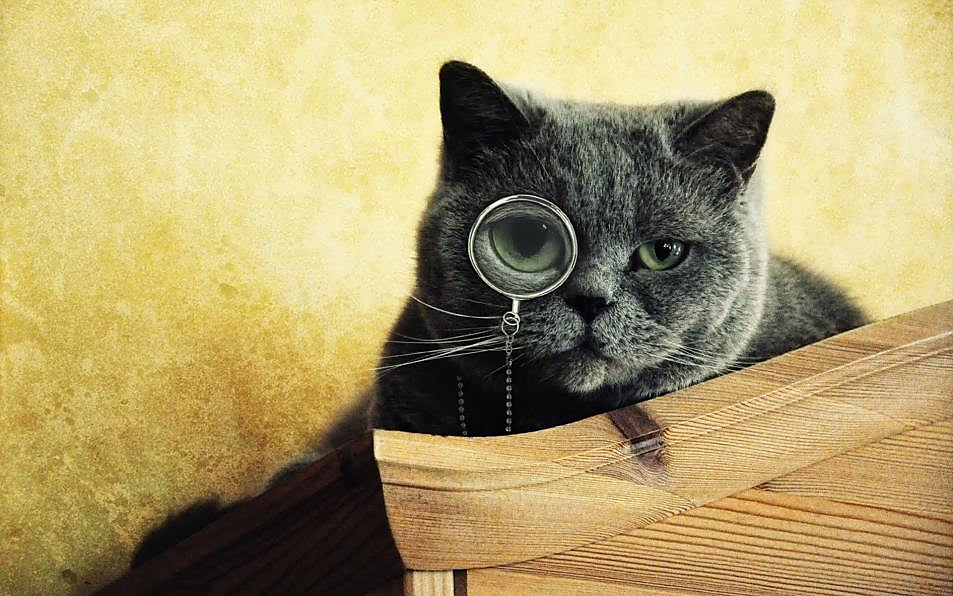 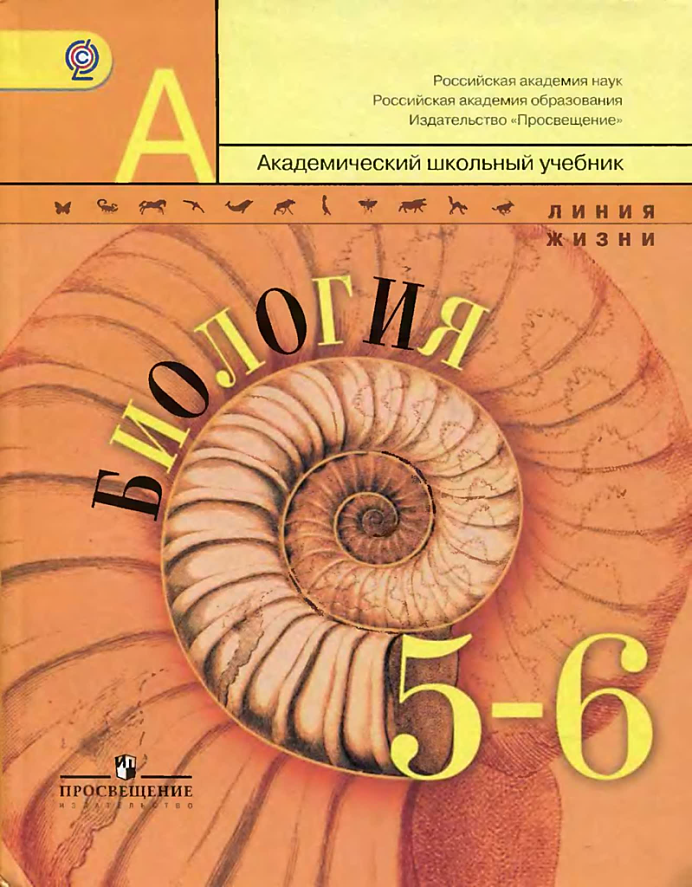 Спасибо за внимание!